Making EHR Data More Available for Research and Public Health (MedMorph)
Consolidated Use Case WG
April 15, 2021
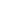 Meeting Agenda
MedMorph and the USCDI
MedMorph’s Submission to USCDI ONDEC
MedMorph analyzed data elements from the multiple MedMorph use cases. Identified elements that were used by 2 or more use cases that were not existing in USCDI
MedMorph submitted 76 data elements to be considered added to USCDI
4 MedMorph elements were assigned USCDI Draft v2
25 MedMorph elements were assigned Level 2
6 MedMorph elements were assigned Level 1
16 MedMorph elements were assigned Comment Level
41 MedMorph elements were considered to be duplicates of existing USCDI v1 elements or other submissions
We agree that 18 are duplicates
1 MedMorph element is unknown
USCDI Public Comment Process
May 2021 HL7 FHIR Connectathon
May 2021 HL7 FHIR Connectathon (Virtual)
Date: May 18-19, 2021
Cost:
HL7 Members: $175 by April 23rd, $275 until April 30th 
Non-Members: $275 by April 23rd, $400 until April 30th 
MedMorph will be teaming up with the eCR team to host a track
2021-05 eCR/MedMorph Track
Important Dates:
4/23/2021: Last Day for Early Bird Registration
4/26/2021: FHIR Training for Beginners (2-5pm ET)
4/30/2021: Registration Deadline
5/3/2021: Participation Information Session
5/17/2021: Connectathon Kick Off (4pm UTC)
Potential Connectathon Testing Organizations
Note: Details will be tracked in the ConMan App as per HL7 Connectathon team. Additional details coming soon.
[Speaker Notes: At the Sept HL7 Connectathon
We had one tester – eHealth Exchange
Using the Reference Architecture we were able to show a successful exchange!!!

Potential additional pilots include 
Cancer of American Pathologists (CAP) – Alex Goel]
Draft Agenda
Content IGs Content
Behavior: Capability Statements
http://hl7.org/fhir/us/medmorph/2021Jan/artifacts.html
[Speaker Notes: WB: all CCRs are operated by PH or a bona fide agent of PH. PHA/Bona Fide Agent or State Cancer Registry may be needed – need cancer registries to weigh in on this. 
SE: PHA or designated partner – straight from HIPAA from consistency.
GL: I like the use of Designated Partner 
WB: Could put in a question to balloters as to how PHA should be listed.

The red text needs modified – It is not correct. Submit JIRA ticket.

WB: Cancer may need trust service provider for hashing. This would not be required, but could be an optional service. We need to explicitly state which operations would be used and under what conditions.
MF: We need to talk further about trust service provider and hashing for identifiers.

John: 2 use cases for hashing1. for record linking of identifiable data to develop a longitudinal record. 2. non-identified data to do deduplication (e.g., maybe for cancer).

WB: Not every cancer registry will use a TTP, but some may want to.
CB: I believe HCS are sent directly to NCHS (no intermediaries). Double check with Brian

Double check with Research folks on TTP. Not aware of an intermediary for the 2 use cases (EHR or Data Mart). The PHA for Research is an organization that may need IRB approval.

May need to make PHA more generic or add new Cap Statement specific to each use case.

Brian: HCS may use a TTP in the future – may make agreements with Commonwell or eHealth Exchanges which may make it easier to settings to sign up on the policy side. Need to talk with Dragon about the public key and TTP. Need to be discussed in HCS also.]
Behavior: Operation Definitions
http://hl7.org/fhir/us/medmorph/2021Jan/artifacts.html
[Speaker Notes: Double check with Brian on HCS for all.

Action: Modify red text

WB: When registries are working with submitters, sometimes need CDC to help with issues (issue with structure, content, etc. of the report – usually during a testing/validation phase). CDC asks them to de-identify the information so we can help. Can the BSA help with the de-identify/anonymize in this situation?
MF: having these as services may be able to be used in the medmorph flow as needed.
WB: This situation is one-off and not in the regular flow so we wont include it here.]
Terminology: Value Sets
http://hl7.org/fhir/us/medmorph/2021Jan/artifacts.html
Terminology: Value Sets - US Public Health Message Types
http://hl7.org/fhir/us/medmorph/2021Jan/ValueSet-us-ph-message-types.html
Terminology: Value Sets - US Public Health PlanDefinition Action (1/2)
http://hl7.org/fhir/us/medmorph/2021Jan/ValueSet-us-ph-plandefinition-action.html
[Speaker Notes: Research will probably use trigger codes, but at a more general level – not as specific as cancer and HCS.

Need clarification on create-report from Dragon. Is this for a specific patient and only includes patient data? 
Dragon: This needs to be generalized – it will be the information needed in the report. Remove “patient” and update the “check-reportability” statement.
Double check the check trigger code for HCS – is this needed?]
Terminology: Value Sets - US Public Health PlanDefinition Action (2/2)
http://hl7.org/fhir/us/medmorph/2021Jan/ValueSet-us-ph-plandefinition-action.html
[Speaker Notes: Cancer and HCS need to specify conditions when deidentify would be used.
MF: Need to verify with Dragon – encrypt at REST/received vs in transit? 
Dragon: multiple levels of encryption that can be done. In FHIR HTTPS transport – encrypted on the channel. By default using resftul transport, the BSA with receiver will used https channel and data is encrypted by default. Data is encrypted in transit. If you want the payload to be encrypted – this is when encrypt-report is used (e.g., when using an intermediary) – use PKI to enrcypt. The trusted third party only sees the headers of encrypted data. Dragon expects this to be used sparingly.
Dragon recommends only including the required actions in this first round of Igs.

WB: Need more detail on complete-report. Is this for a single instance or for that patient? Dragon: It is for a single instance for that patient during a visit. There can be more than one report sent for a visit. For hep c, the reporting starts within an hour of the start of the encounter and there are timing points when a report is sent. Multiple reports are sent in an encounter. Everyone needs this. 
If a lab result came in after the complete-report – a new report would be created for the lab result. Can include a timing requirement (wait 2 days after encounter close for lab results). The content Igs need to think through the reporting workflow to nail this down. Multiple reports or use timing delays to include in one report? A deciding factor could be how soon is the report needed?
Laura: some lab results won’t be tied to an encounter at all.
MF: For hep C there are timing parameters – if no new information is presented, don’t send.  Complete-reporting seems to be for Hep C and eICR only. Need to confirm this.

WB: Who does the request of the termination and the cancel? Is this the BSA – how would it know? (Ask Dragon) Once the reporting workflow has started, it could be terminated. If data is entered into EHR by mistake and a reporting workflow is kicked off – terminate the workflow. Patient linking, merging, relinking could use this. It is not thought through in the clinical workflow yet.
How can something be submitted be canceled? Is this a request for an already submitted report be canceled or withdrawn? Dragon: There is overlap between terminate and cancel (level 0,1). This could be used in data entry errors. John has seen this in pertussis reports. Another example could be when an encoutner is set up but then patient doesn’t show up – if a timer has already been started – this could be used. Create a ticket to flesh these out a bit more
Mac Schoen: Could this be from the receiver end?
Steve: Is this a request to be withdrawn?
WB: What does this mean for the receiver? Am I supposed to purge it?
Steve: Mark it as don’t use?]
Terminology: Value Sets – US Public Health Response Message Processing Status Codes
http://hl7.org/fhir/us/medmorph/2021Jan/ValueSet-us-ph-response-message-processing-status-codes.html
[Speaker Notes: Brian: In HCS, it is a simple acknowledgement. If something goes wrong with the validation (e.g., timeframe, provider), does HCS have to do a validation check on their end?
MF: For HCS it would be routing through the KA to rest the provider.

WB: Cancer registry reporting is highly standardized. There may be some states that have differences. Working with RCKMS to get reportability lists in there. 2 list approach – already done for pathology reporting. Core list based on national standard. Additional list for a few states to include other reportability. Cancer may need this list for the additional reportability.

ASK John what the definition of “Reportable” is in these actions.

MF: These codes may be just used for Reportability Response – in the eICR.]
Terminology: Value Sets – US Public Health TriggerDefinition NamedEvent (1/4)
http://hl7.org/fhir/us/medmorph/2021Jan/ValueSet-us-ph-triggerdefinition-namedevent.html
[Speaker Notes: WB: In the PlanDefinition, the event is encounter close but only when it is encounter close AND lab result is added. Is this only ONE event or can it be a combination of events?

MF: The encounter close is for the BSA to take some action.

BG: Encounter.period.high or Encounter.status=finished. Whatever the best indicator used by EHRs to indicate an Encounter is closed. Encounter.status = finished is when the Encounter can be billed. Can we add a namedEvent for Encounter status finished?

For Cancer, we only want Diagnoses that are related to Cancer. There would be some logic loaded to the BSA to only send when the diagnosis is related to cancer. Dragon: The specific value sets will be checked.
Michael Castera: We definitely need a value set to limit the diagnoses that we report on.

Dragon: in content IG, we need to specify the status checking (confirmed, finished) of the diagnosis. The status fields are used differently by ehr vendors. We need to figure out what statuses to use to make this interoperable.]
Terminology: Value Sets – US Public Health TriggerDefinition NamedEvent (2/4)
http://hl7.org/fhir/us/medmorph/2021Jan/ValueSet-us-ph-triggerdefinition-namedevent.html
[Speaker Notes: Medication:
WB: For cancer, we need to categorize the treatment types (first time of chemotherapy would trigger a report, subsequent chemos would not submit a report). If the treatment changes to hormone treatment, a report would be sent. 
Medication = chemo, hormone, immunotherapy. 
Need to discuss this with Cancer a bit more.
Michael Castera: Also, a report should be sent when there is a change in agent for those therapies.

LabResult:
For HCS, adding this in would complicate the reporting.
For Cancer, if we could narrow this down to a specific lab result set we could use it. The BSA would have to include a specific value set.]
Terminology: Value Sets – US Public Health TriggerDefinition NamedEvent (3/4)
http://hl7.org/fhir/us/medmorph/2021Jan/ValueSet-us-ph-triggerdefinition-namedevent.html
Terminology: Value Sets – US Public Health TriggerDefinition NamedEvent (4/4)
http://hl7.org/fhir/us/medmorph/2021Jan/ValueSet-us-ph-triggerdefinition-namedevent.html
Next Steps
Next Steps
Next Meeting: 
Thursday, April 22nd 
Focus of Next Meeting: 
Content IGs
Contacts
CDC Team
Maria Michaels: ktx2@cdc.gov 
Wendy Blumenthal: wfb6@cdc.gov
Arun Srinivasan: fos2@cdc.gov
Syed Sameemuddin: puv5@cdc.gov
Abigail Viall: bzv3@cdc.gov
Aaron Harris: ieo9@cdc.gov
Shaoman Yin: wso3@cdc.gov
Brian Gugerty: vaz6@cdc.gov
Cynthia Bush: pdz1@cdc.gov
Laura Conn: lbk1@cdc.gov
TEP Co-Chairs
John Loonsk: john.loonsk@jhu.edu
Bill Lober: lober@uw.edu
Use Case Development
Becky Angeles: becky.angeles@carradora.com  
Jamie Parker: jamie.parker@carradora.com 
Kishore Bashyam: kishore.bashyam@drajer.com
Mike Flanigan: mike.flanigan@carradora.com
Technical SME
Brett Marquard: brett@waveoneassociates.com
Technical Lead
Nagesh “Dragon” Bashyam: nagesh.bashyam@drajer.com
Resources/Useful Links
Use Cases:
Use Case Work Group: https://carradora.atlassian.net/wiki/spaces/MedMorph/pages/381780019/Use+Case+Work+Groups
Hep C: https://carradora.atlassian.net/wiki/spaces/MedMorph/pages/694452251/Hepatitis+C+Use+Case+-+DRAFT
Health Care Surveys: https://carradora.atlassian.net/wiki/spaces/MedMorph/pages/692060180/Health+Care+Survey+Use+Case+-+DRAFT
Cancer: https://carradora.atlassian.net/wiki/spaces/MedMorph/pages/699990019/Cancer+Use+Case+-+DRAFT
Reference Architecture: https://carradora.atlassian.net/wiki/spaces/MedMorph/pages/545914881/Reference+Architecture+Document